Get to know Finland
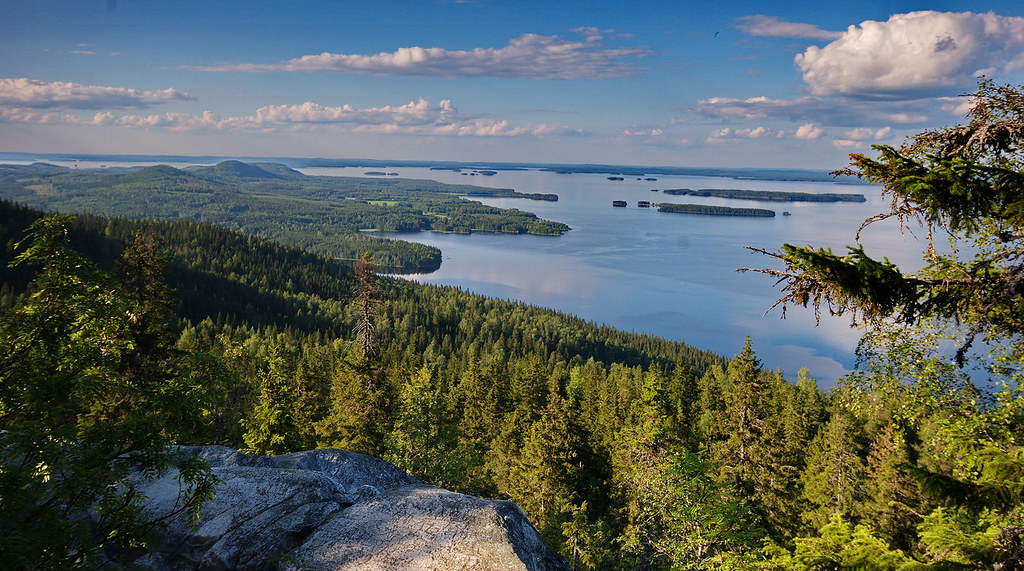 2nd meeting

Anja Keränen
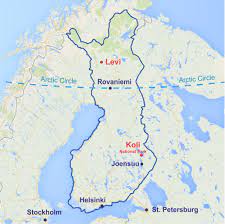 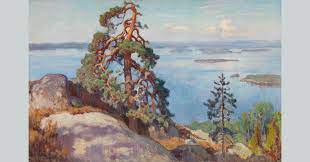 Assignment 1: Presentation due 13.2.
MyCourses (instructions):

Presentations: 
You will give a 10-minute presentation on a topic related to Finnish culture in the last lesson.

You will be in groups of 3-4 and everyone gives the presentation for their own group, not for the whole group.

It would be nice if you can visualize somehow your topic (e.g. PowerPoint, videos).
Assignment 1: Presentation due 13.2.
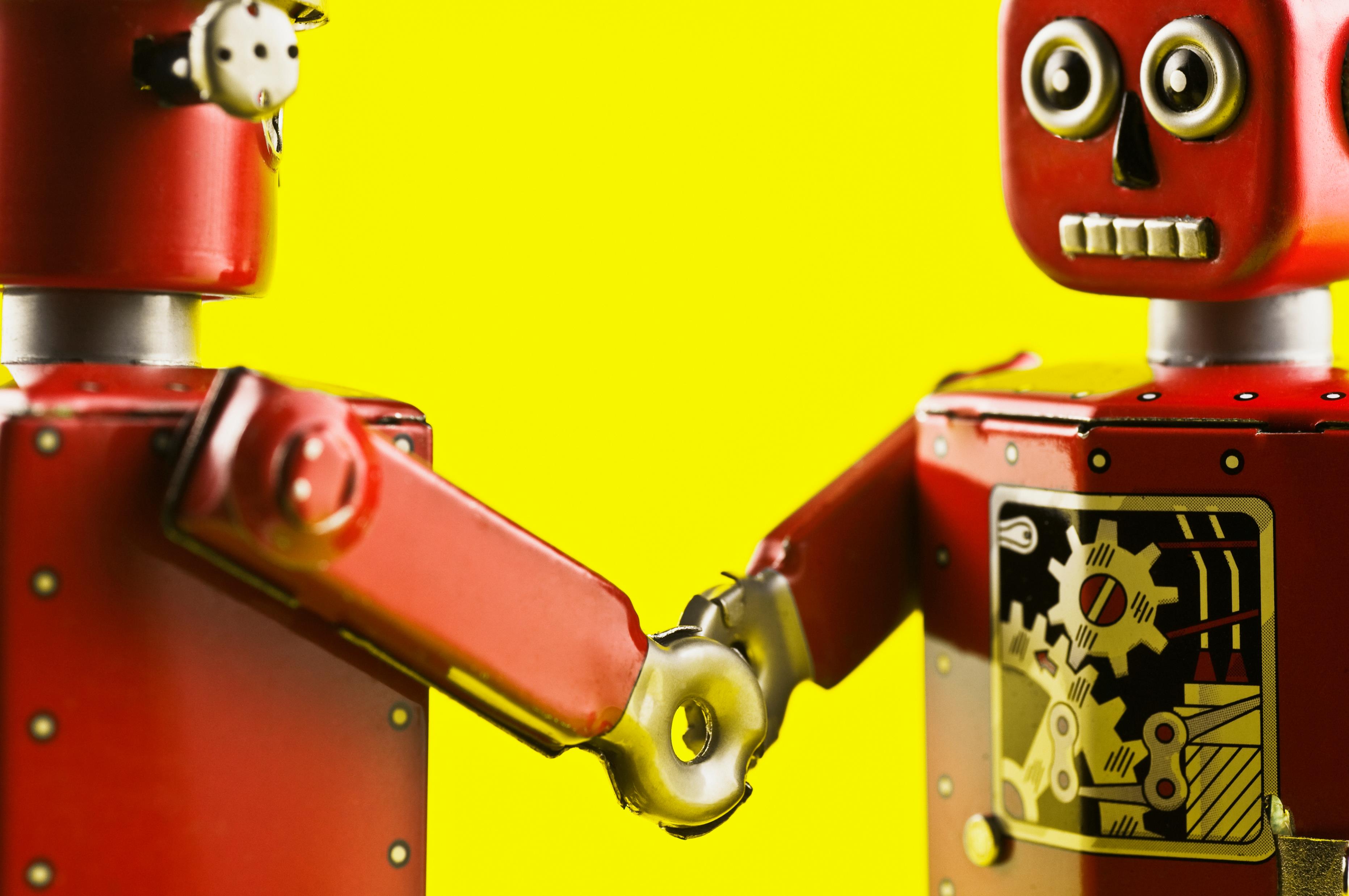 Lesson 2: communication and cultural competence
Today we will discuss..

.. Finnish communication culture
.. stereotypes 
.. cultural competence.
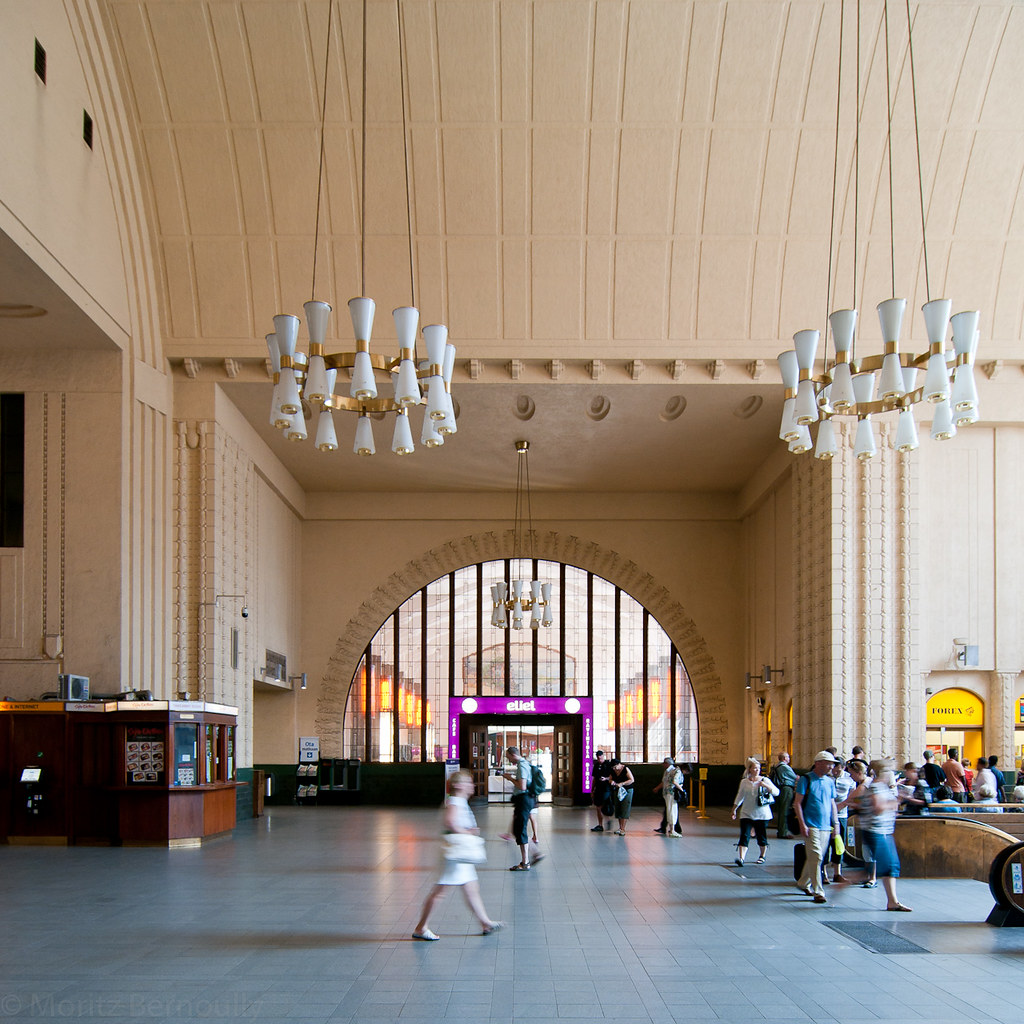 Group discussion: Observations
Haveyoulearnedsomethingnewabout Finns or Finland duringthepastweek?

Anything interesting, odd, or something else youmighthavenoticed?
This Photo by Unknown Author is licensed under CC BY-NC-ND
Finnish communication culture
1) Video
On being polite when greeting or discussing with someone in Finland

2) Group discussion
How would you compare the ways of discussing with or greeting someone (face-to-face, in an email etc.) in Finland and elsewhere? 
What is similar, what is different? 
What is regarded as polite communication?
Finns and “quietude”: In what ways can silence be interpreted in interaction? How do you feel about silence in conversation?
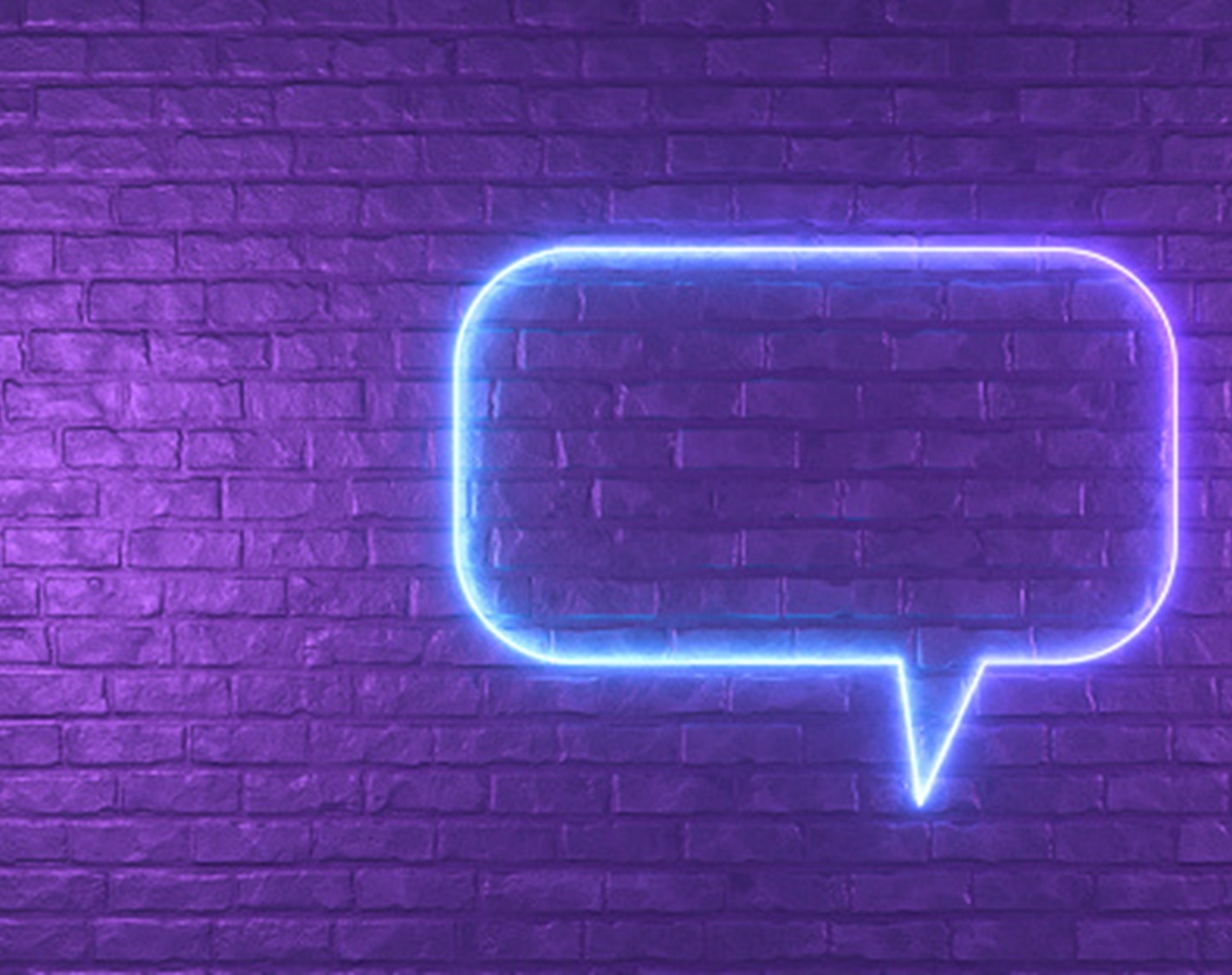 Finnish communication culture
comfortable silence 
turn-taking – listening to others, avoiding interruption and overlapping speech 
personal space 
spare gestures 
low hierarchy
straightforwardness 
greeting someone: eye contact, brief and firm, no supporting gestures, informal
[Speaker Notes: Hiljaisuudesta: Only a myth? 
“That’s just the way we are.”
Recycling of well-known stereotypes
Inevitable part of Finnishness? 
How is silence perceived in social action]
Stereotypes
Simplified perception of someone / group

Stereotypical thinking shapes the we way act and see reality

Stereotypes shape our social reality because they teach us to notice certain things in a certain way

Stereotypes can e.g. lead to individuals to underperform in different situations

The media also plays a great role in maintaining, or disrupting, stereotypes 

(More on stereotypes, see e.g. Steele 2010)
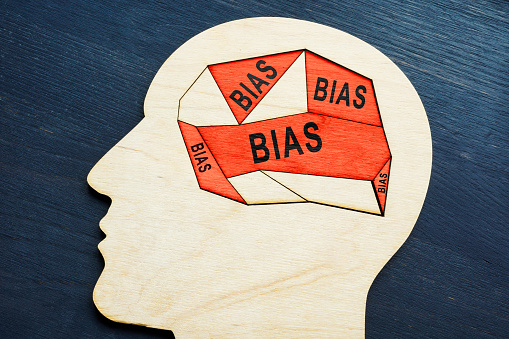 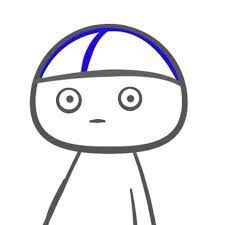 Finnish Nightmares

Finnish nightmares are comics about Matti, a man who feels himself awkward in social situations. 

As described in the Finnish nightmares web page: 
“Meet Matti, a stereotypical Finn who appreciates peace, quiet and personal space. Matti tries his best to do unto others as he wishes to be done unto him: to give space, be polite and not bother with unnecessary chit chat. As you might’ve guessed, it can’t always go that way.” (http://finnishnightmares.blogspot.com) 

The comic is drawn by Karoliina Korhonen.
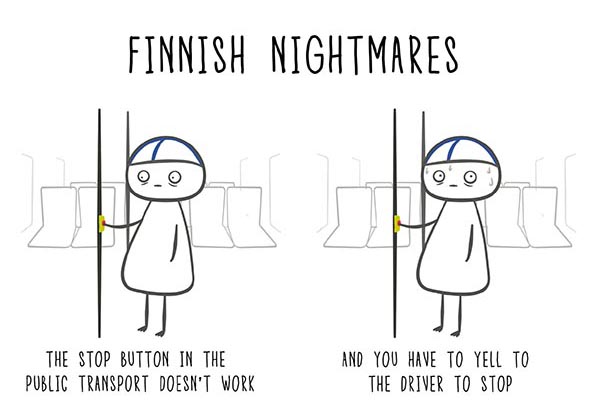 Finnish Nightmares

Group work: 

See the Finnish nightmares comics in the course page and discuss: 

How does the comic depict a “stereotypical Finn” Matti? What kind of stereotypes is the comic build on? 
How does the comic depict the communication culture in Finland? 
Think about the homework TEDtalk by Pellegrino Riccardi on crosscultural communication. What does it mean to say “minimum words, maximum message”?
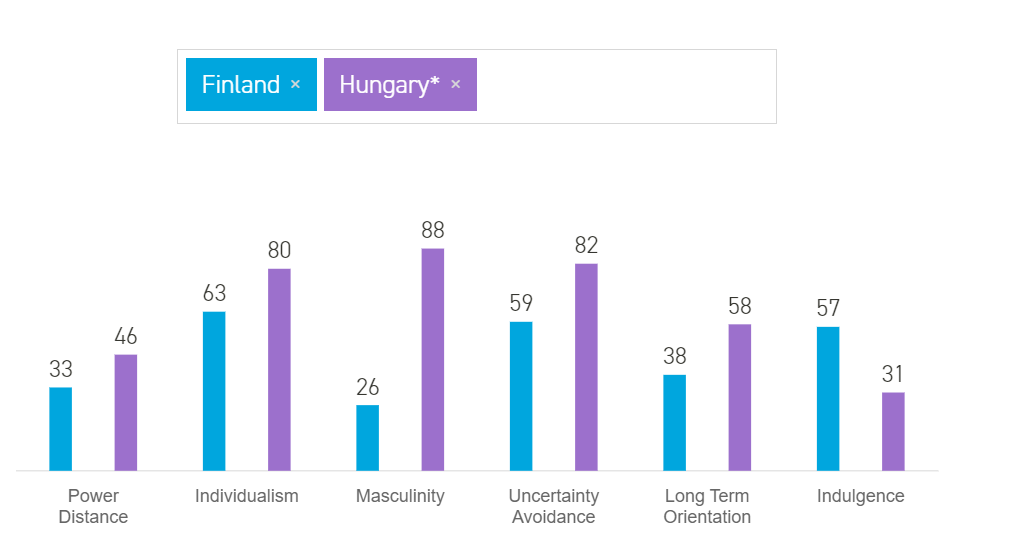 Group discussion: 
Cultural dimensions 



Which dimension was the most similar/different compared to Finland? 
Is Hofstede’s model still a way to depict different cultures? Why, why not?
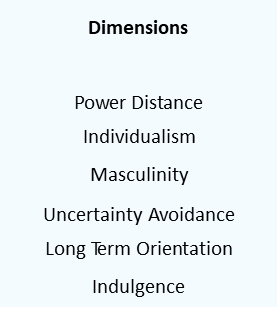 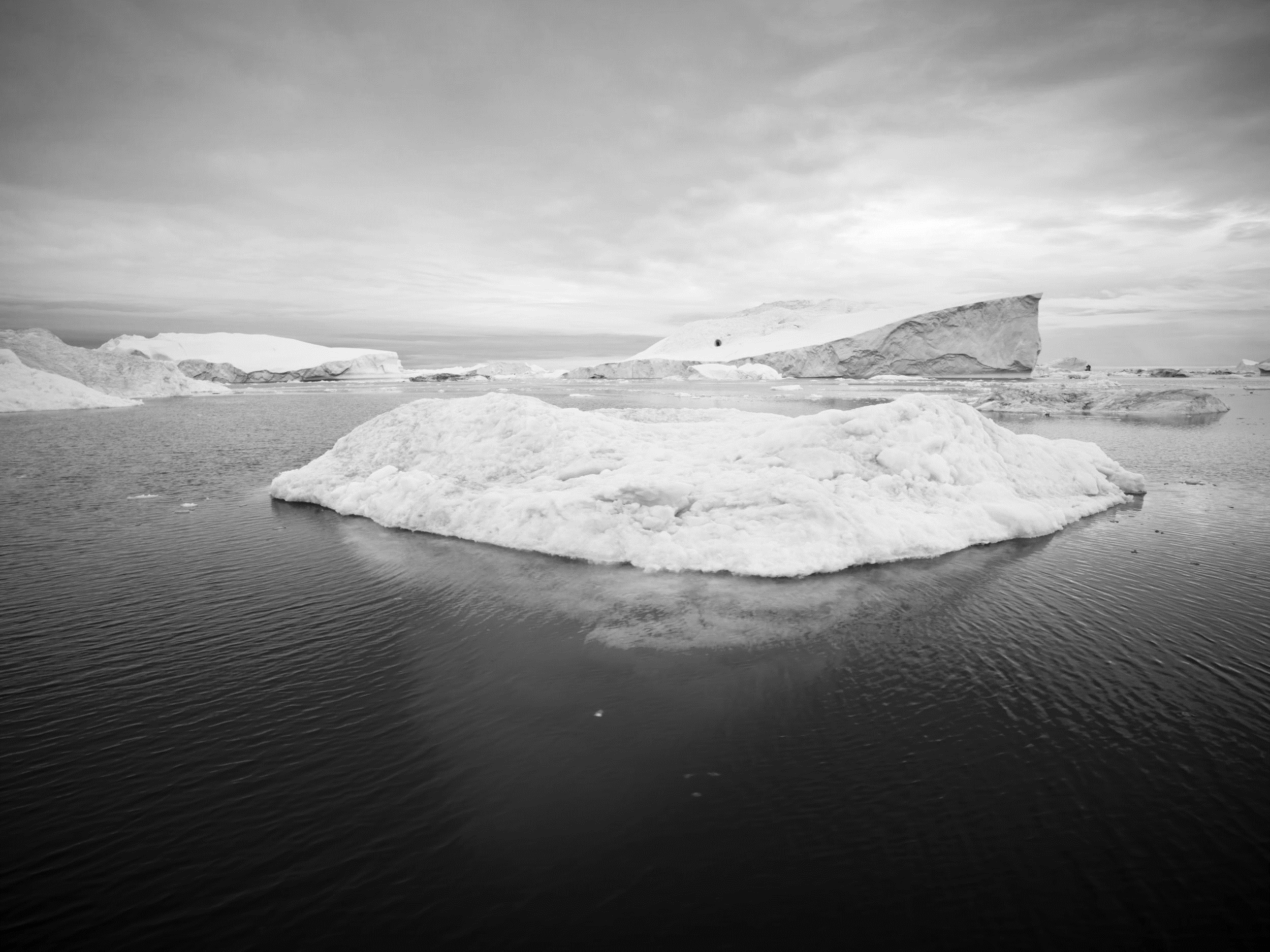 Culture and cultural competence

Cultural iceberg (Hall 1976): We can only see the tip of an iceberg – as of culture we can observe and see only a small piece that is part of a larger whole
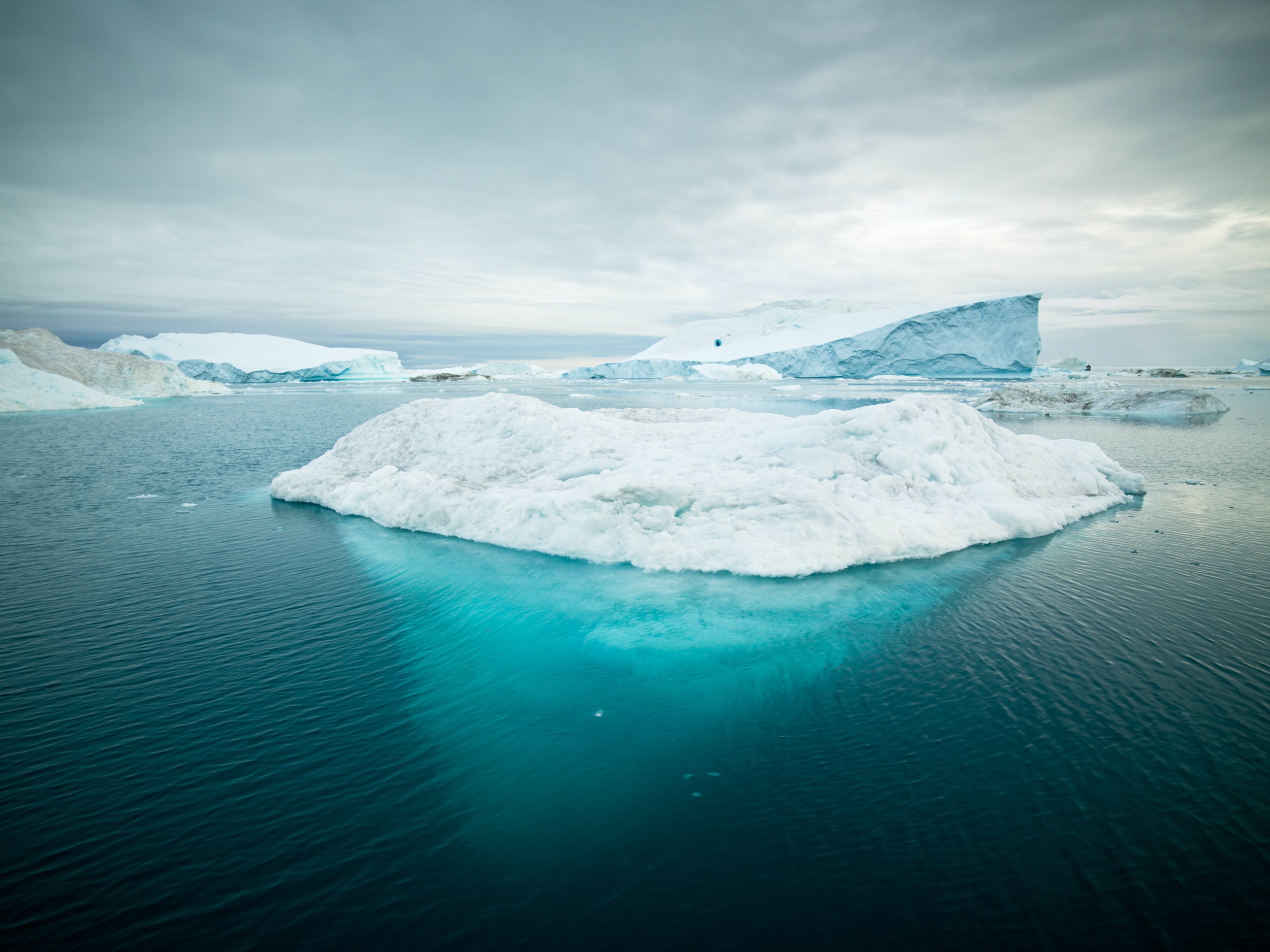 behaviour and artefacts
			explicit
	observable 

accessible  to senses
		conscious
core values
		beliefs 		implicit

attitudes
	not directly observable 

subconscious		
			difficult to change
(E.g. Hall 1976)
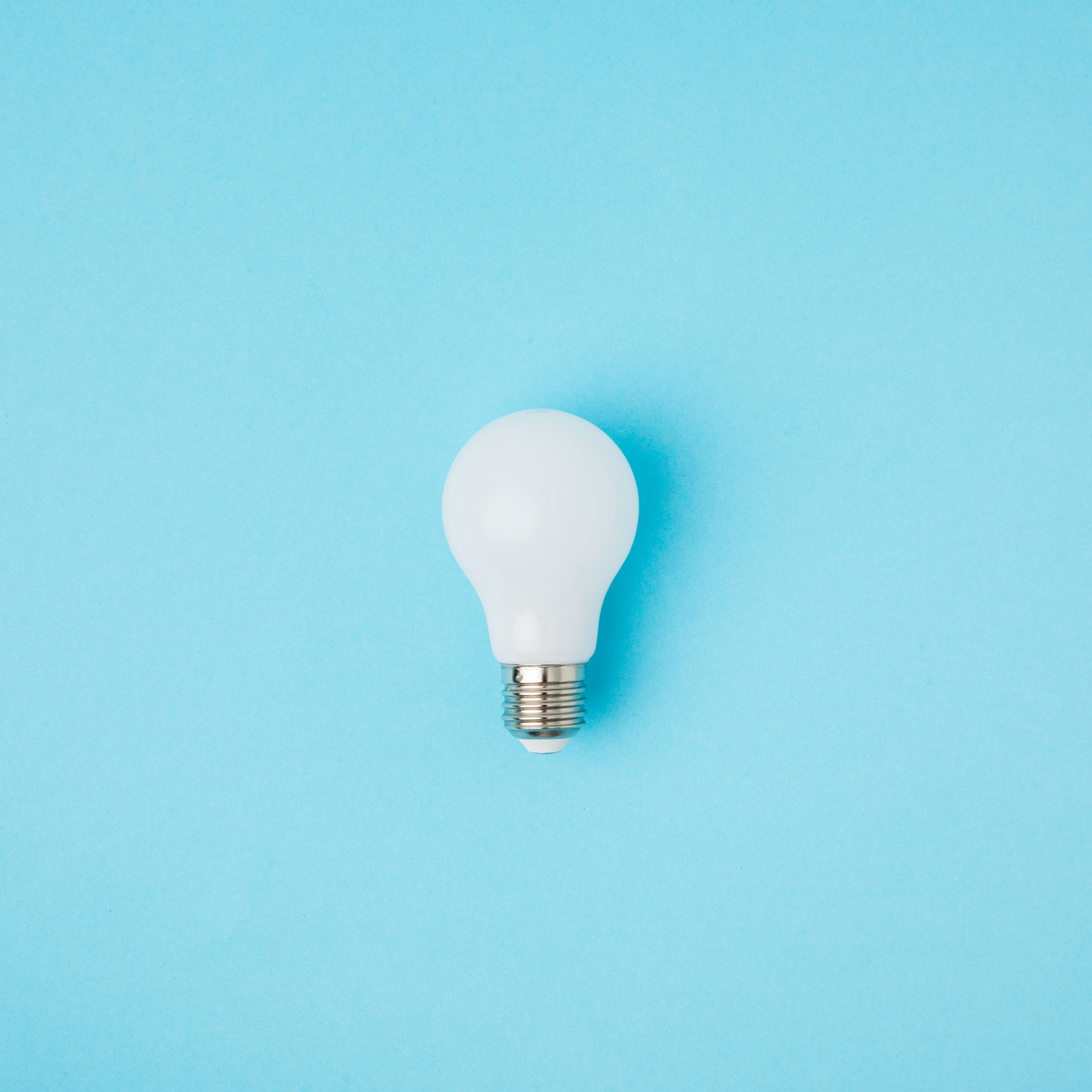 Cultural competence

Knowledge about different cultures helps to understand why people behave the way they do

This knowledge also leads to less misunderstandings with people who have a different cultural background

During your stay in Finland, you’ll gain a lot of cultural competence
 When seeing new ways of living, behaving and thinking you also become aware of your own ways of thinking and living
Pre-tasks for lesson 3
1) Read the article A guide to Finnish customs and manners
Notice: You read only 4 chapters, not the whole article. Be prepared to summarize the main ideas of the chapters to your peers in the group. 
Please see your group and which part of the article you read in the course page! 

2) Read the article Finland a Society of Trust and write a few thoughts in the Discussion forum:
Things that you find similar and things that are different between your own country and Finland 
Your thoughts about trust. What impact trust / lack of trust has in the society? 

3) Interview a Finn (document in MyCourses)
1) Read the article: A guide to Finnish customs and manners
Notice: You read only 4 chapters, not the whole article. Be prepared to summarize the main ideas of the chapters to your peers in the group.
Please see your group and which part of the article you read below:
Group 1 read Identity, Religion, Gender, and Conversing: 
Group 2 read Information Technology, Languages, Names and Titles, Greeting:
Group 3 read Eating, Drinking, Tipping, Smoking:
Group 4 read Visiting, Time and Seasons, Festivals, the Sauna:

2) Read the article Finland a Society of Trust and write a few thoughts in the Discussion forum:
Things that you find similar and things that are different between your own country and Finland
Your thoughts about trust. What impact trust / lack of trust has in the society?
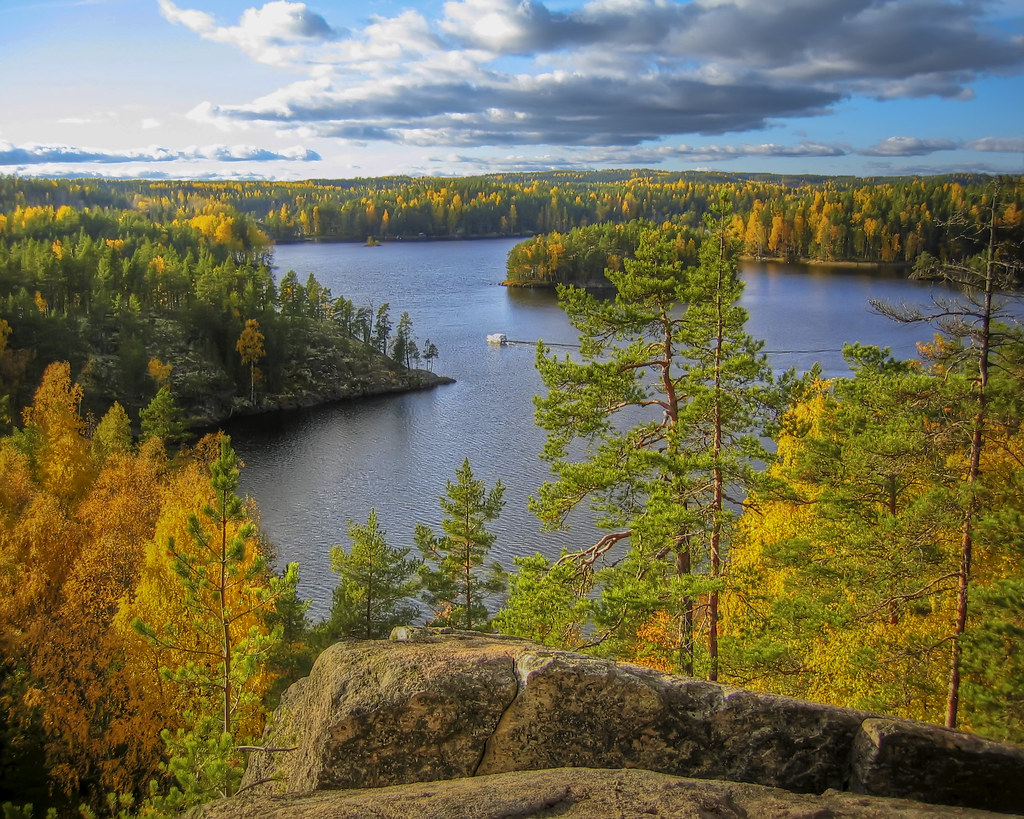 Hyvää loppuviikkoa!

Nähdään taas!